数学
职教高考新实践基础篇·
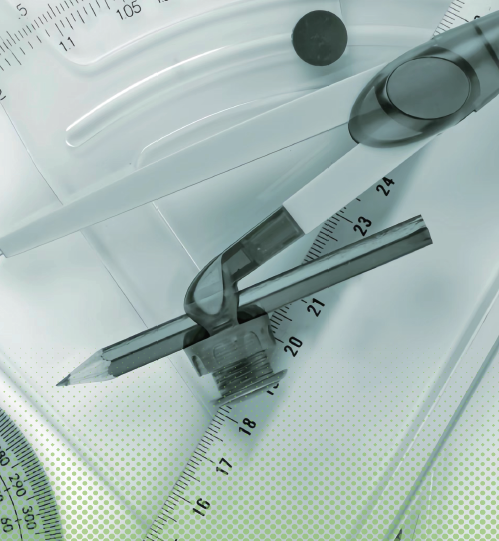 主　编　沈栩竹　唐　平
考纲要求
目 录
01
03
05
02
04
知识梳理
典型例题
真题感知
金榜通关
02
不等式
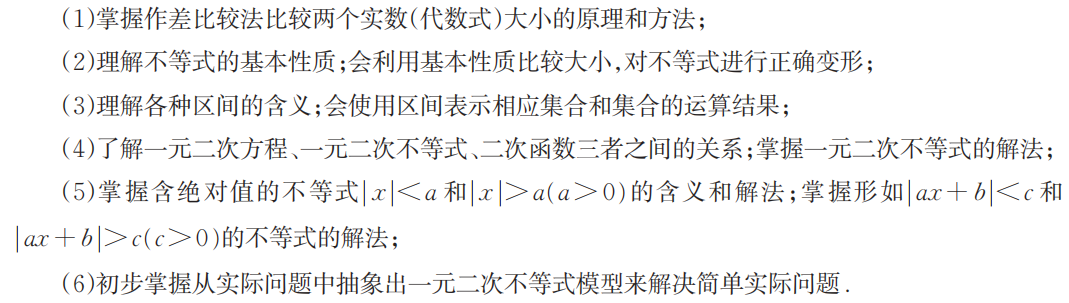 2.1
不等式的基本性质及区间的概念
一、两个实数大小的比较
1.作差法
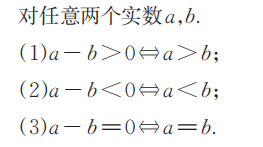 2. 平方法
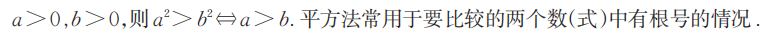 3. 作商法
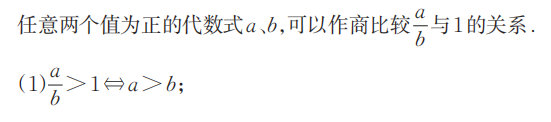 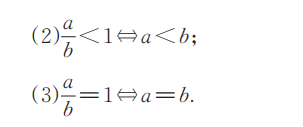 4. 中间量法
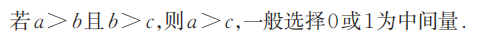 二、不等式的性质
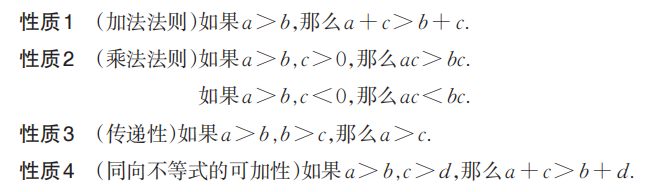 三、区间
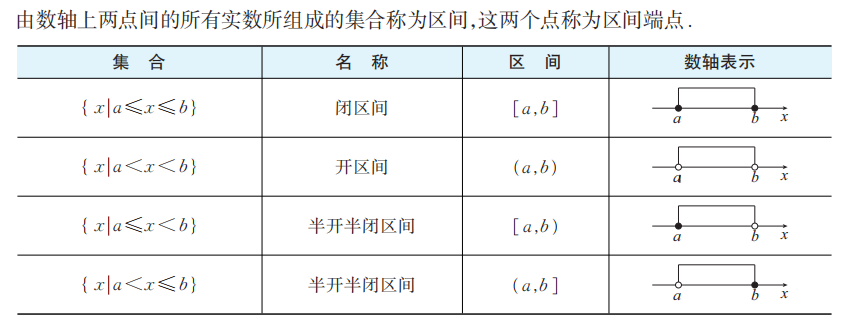 四、一元一次不等式及其解法
1. 解一元一次不等式的一般步骤
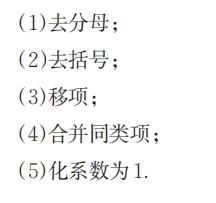 2. 一元一次不等式的解集在数轴上的表示
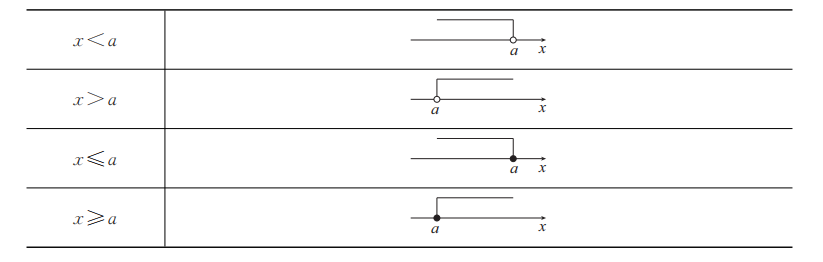 五、一元一次不等式组及其解法
1. 解一元一次不等式的一般步骤
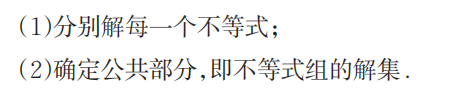 2. 一元一次不等式组的解集的四种情况
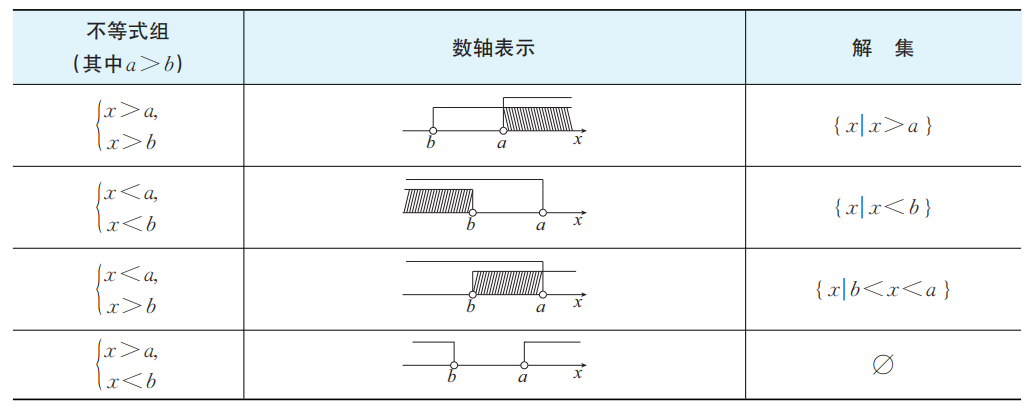 考点一　比较两个实数（式子）的大小
B
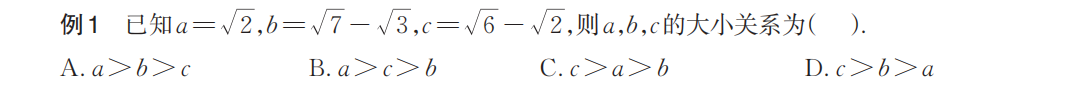 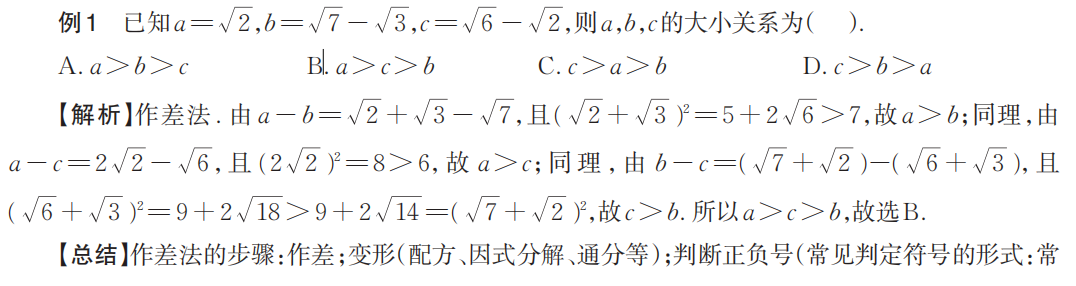 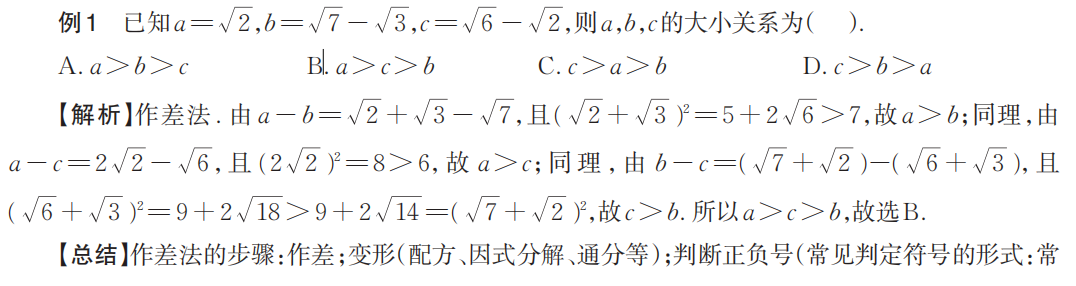 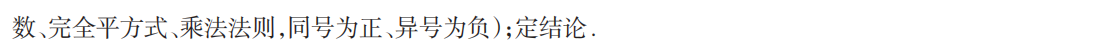 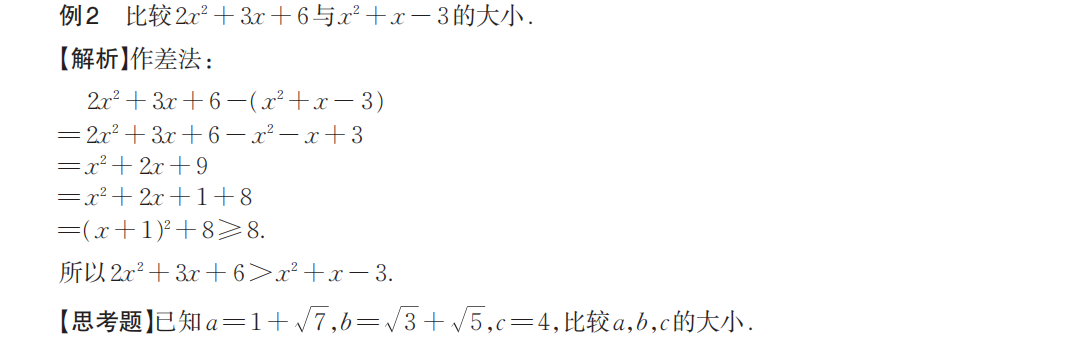 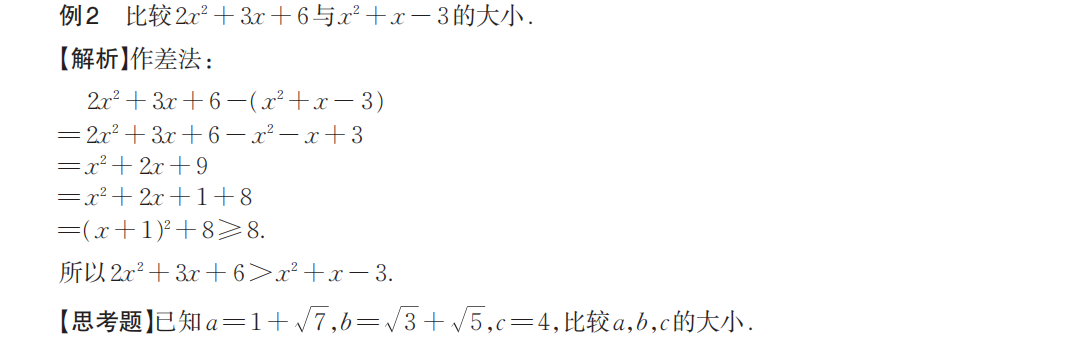 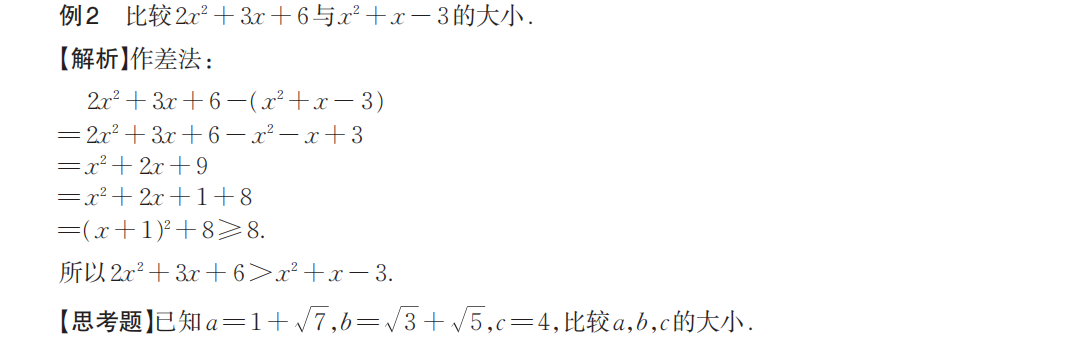 考点二　不等式性质的应用
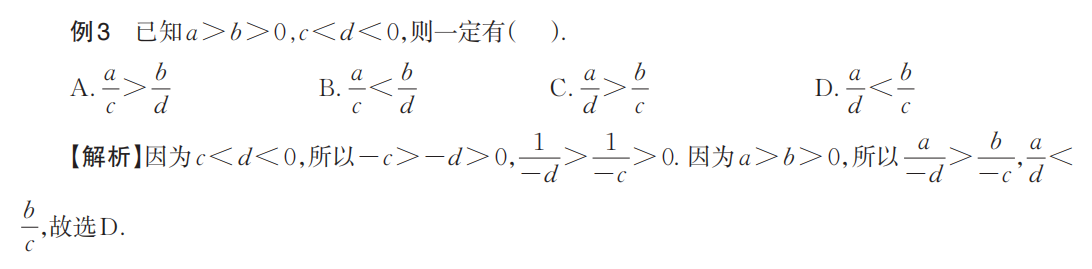 D
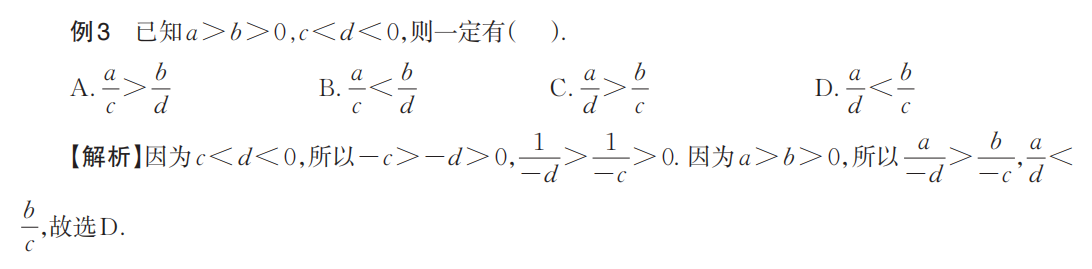 考点三　利用不等式的基本性质求代数式的取值范围
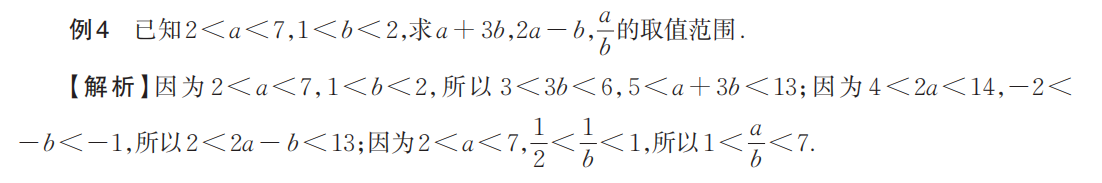 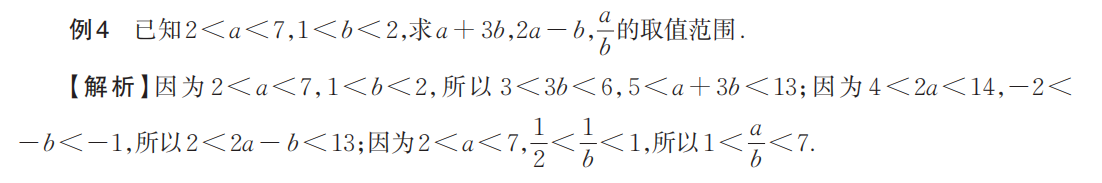 考点四　解一元一次不等式（组）
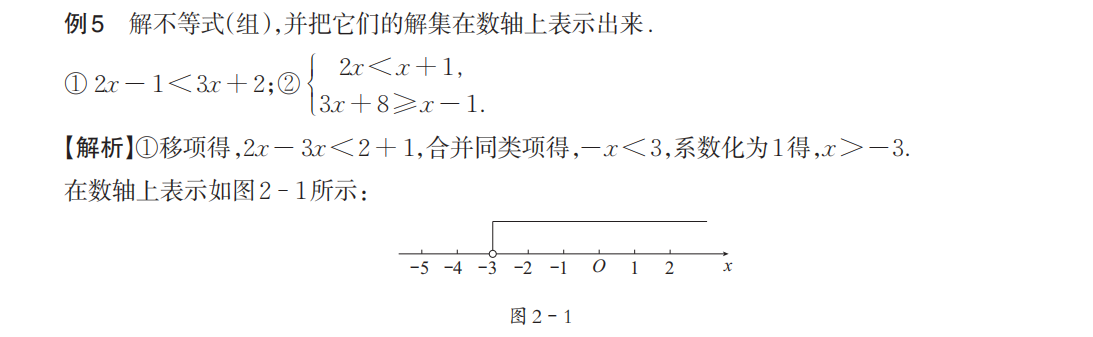 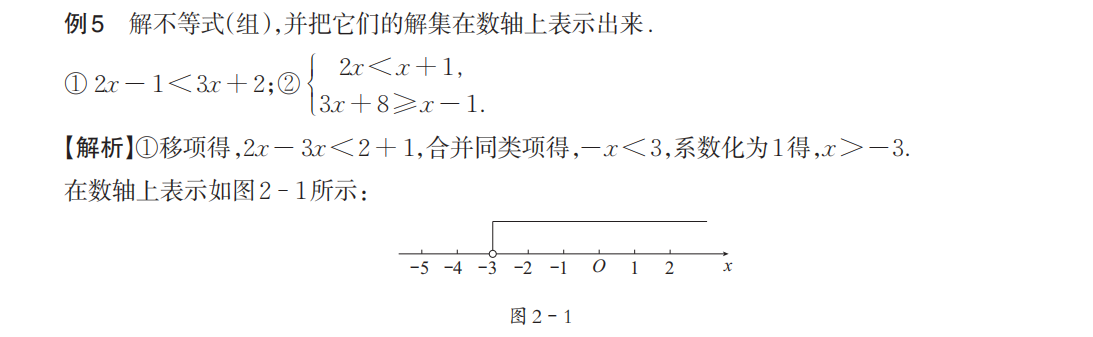 考点四　解一元一次不等式（组）
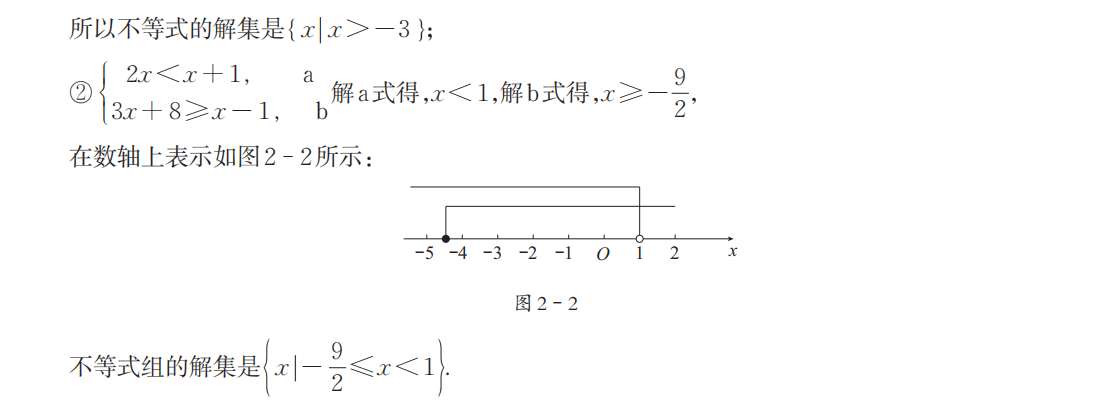 A
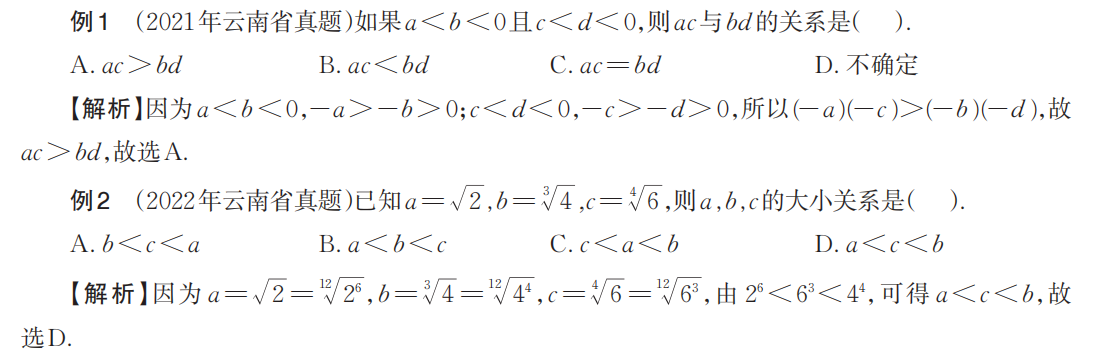 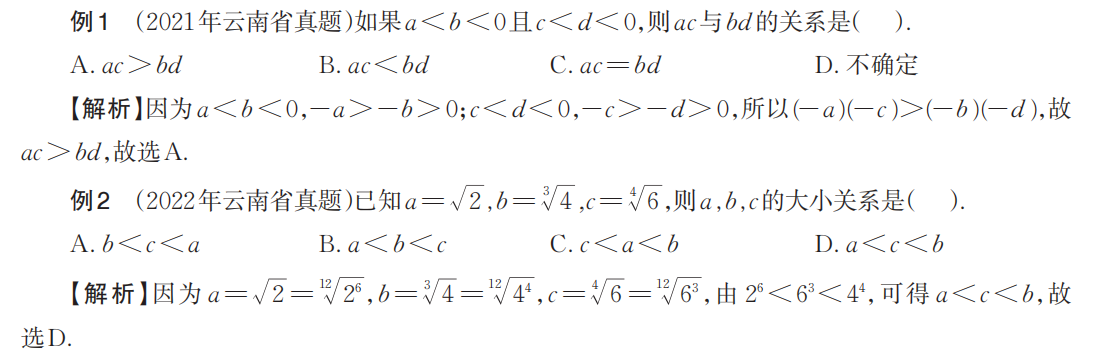 D
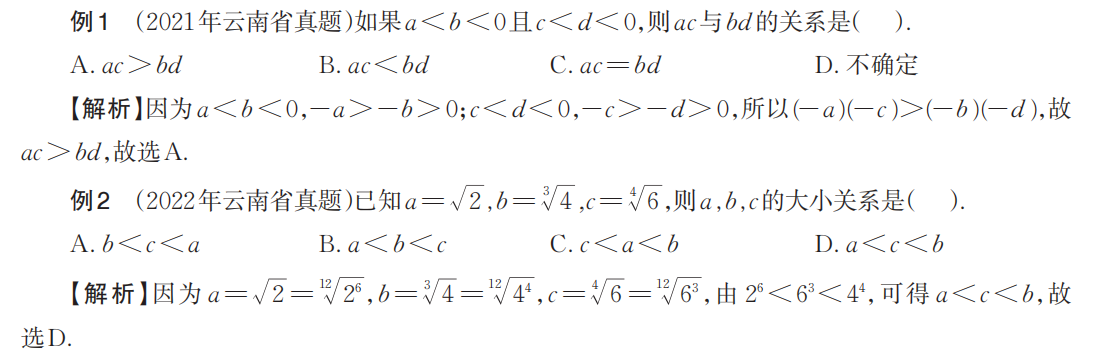 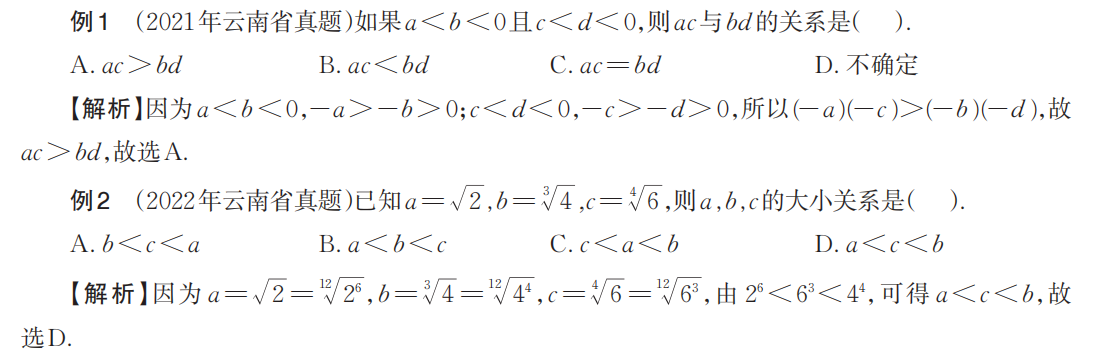 一、选择题
D
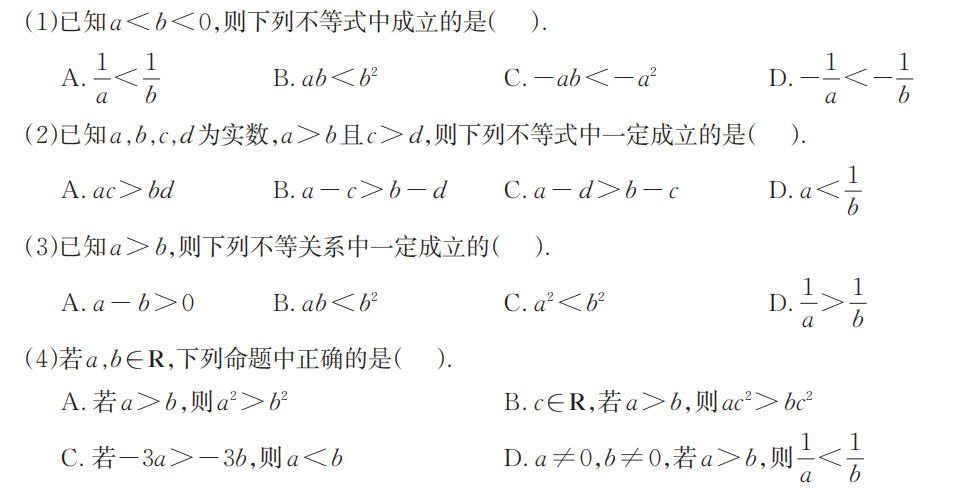 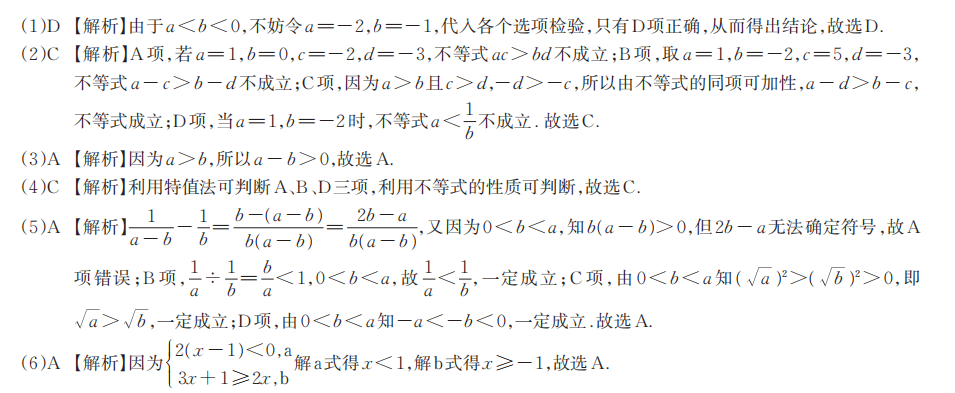 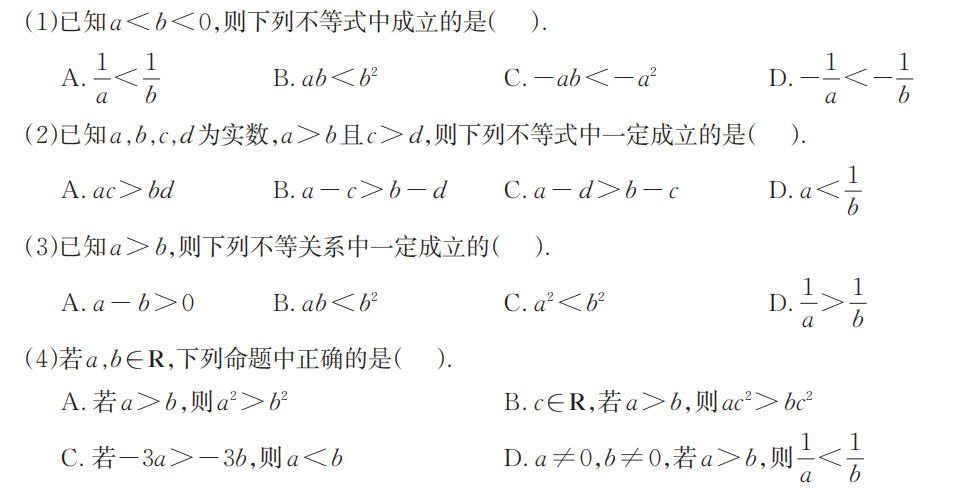 C
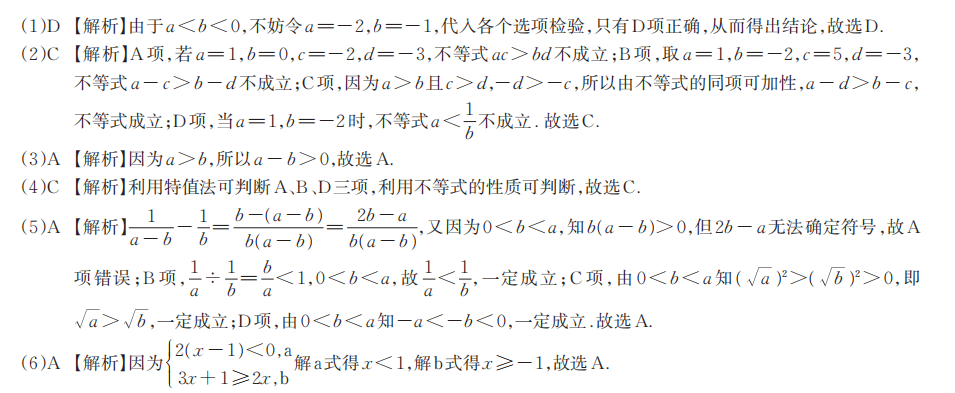 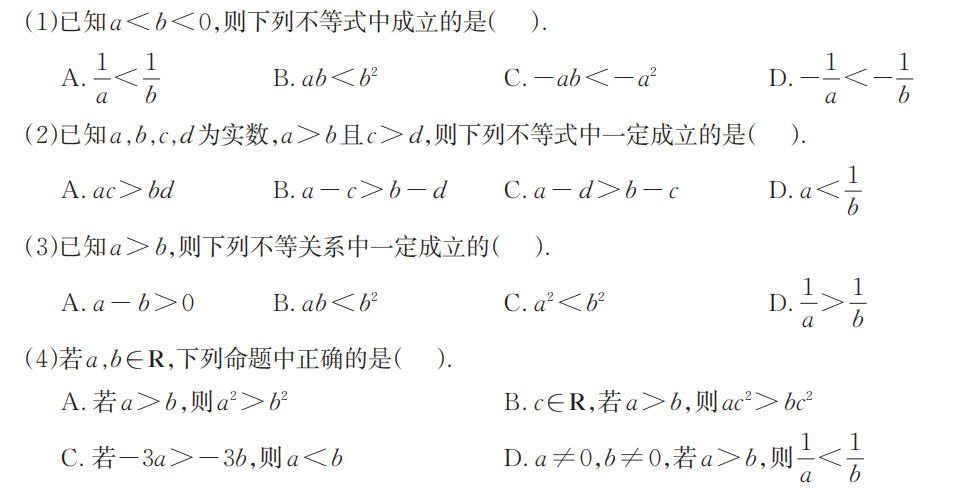 A
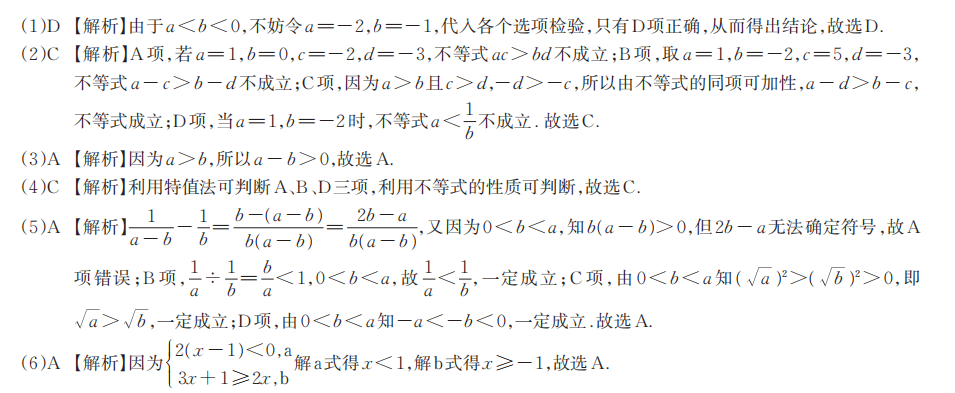 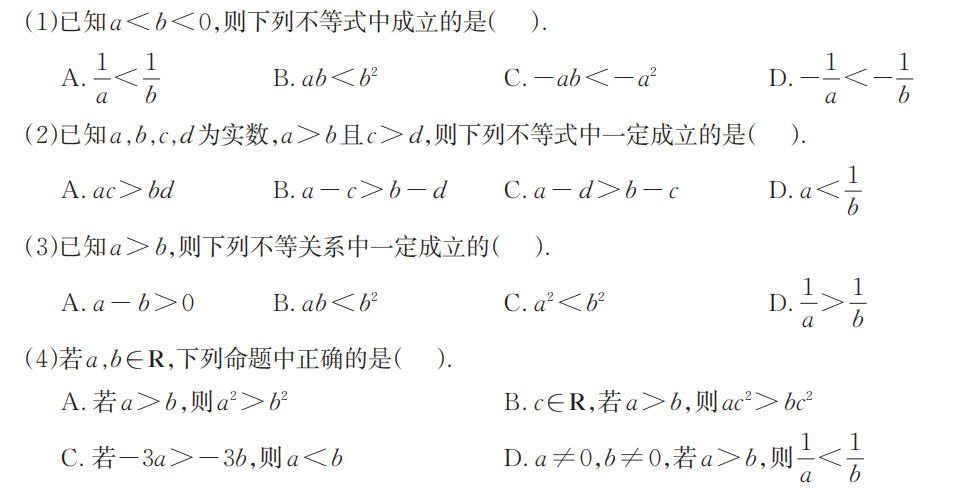 C
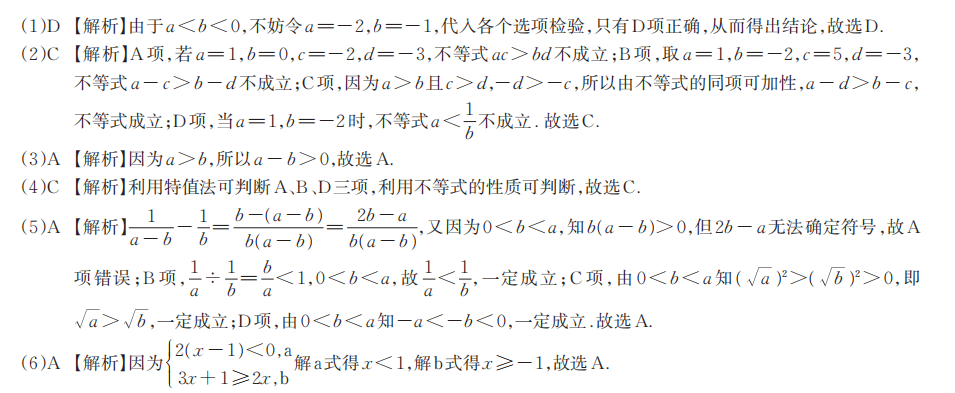 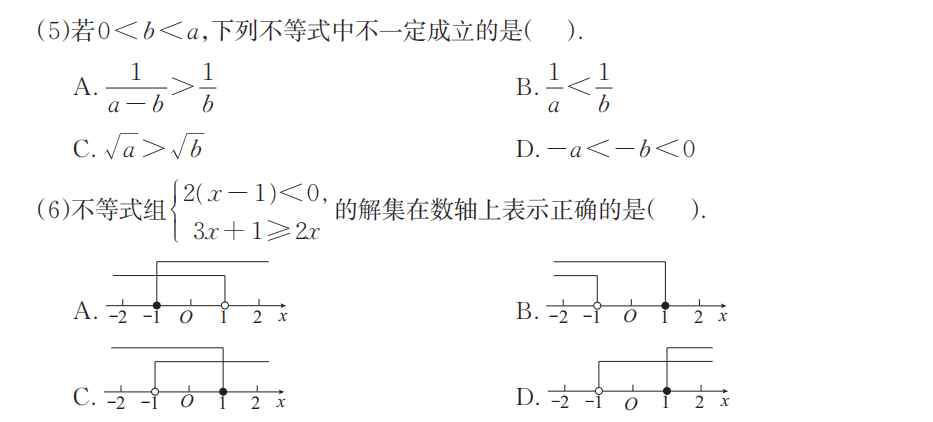 A
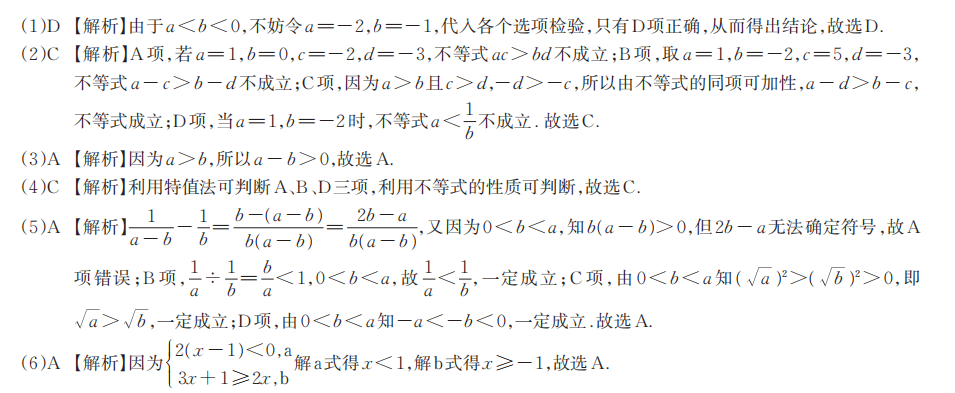 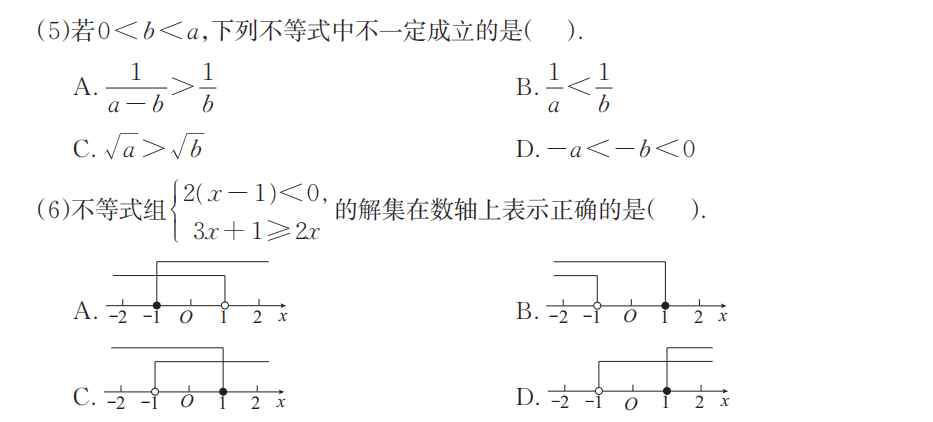 A
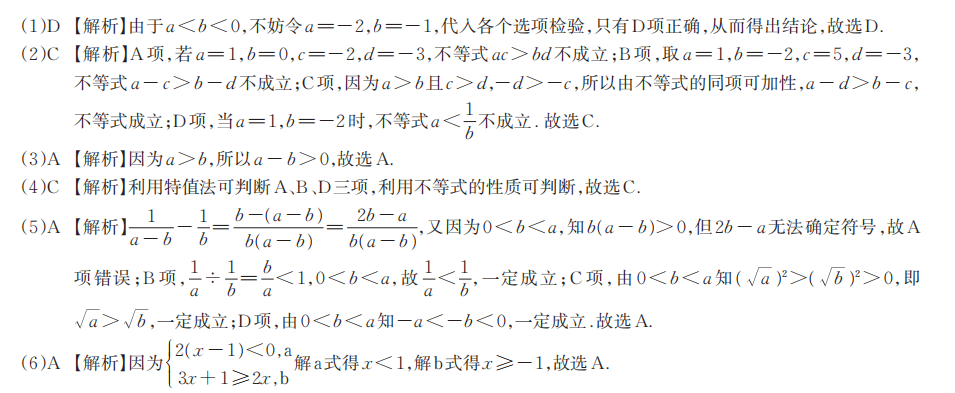 二、填空题
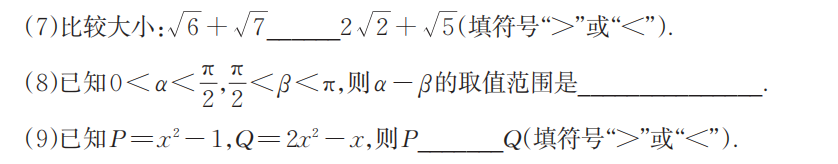 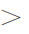 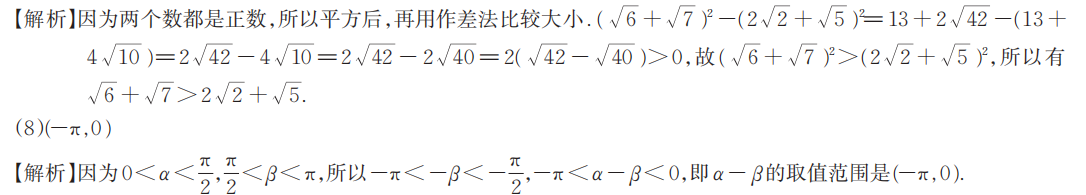 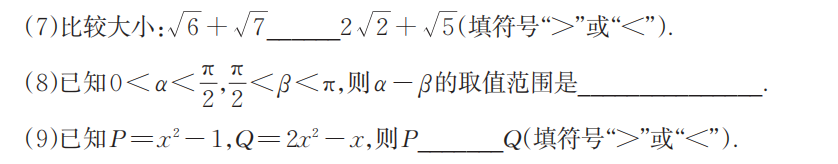 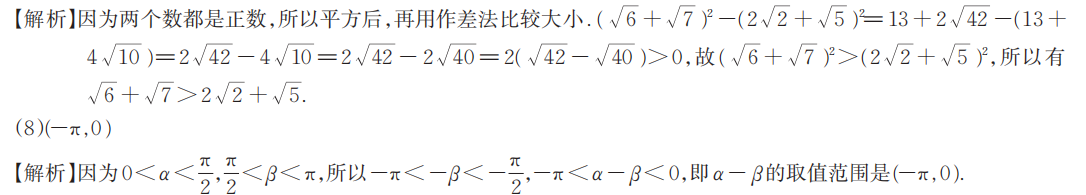 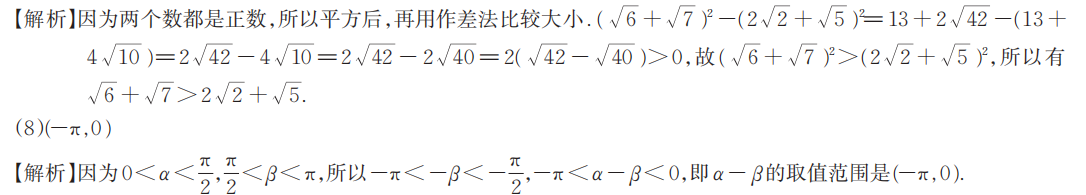 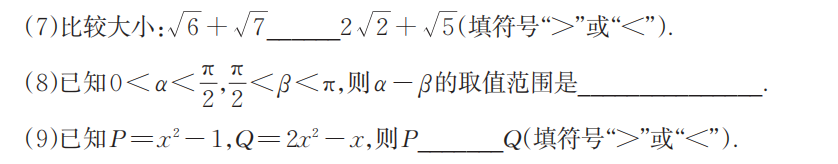 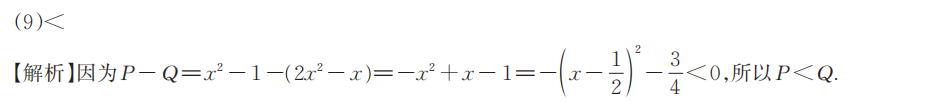 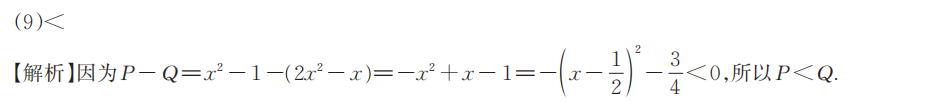 三、解答题
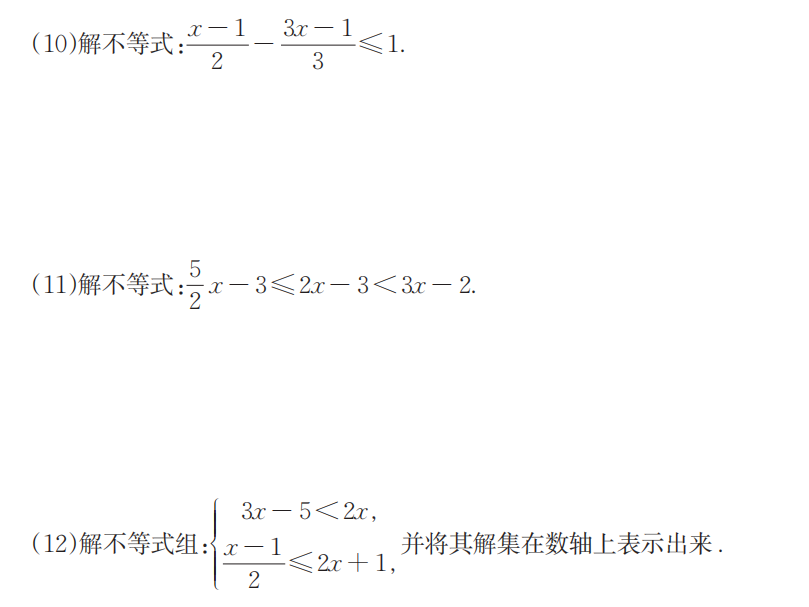 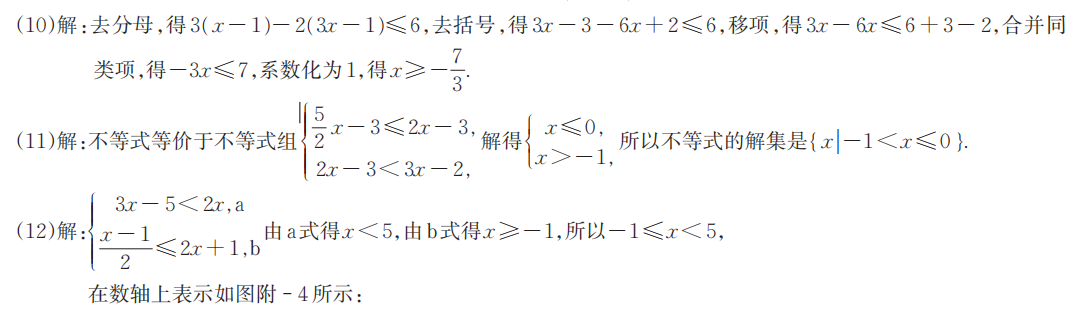 三、解答题
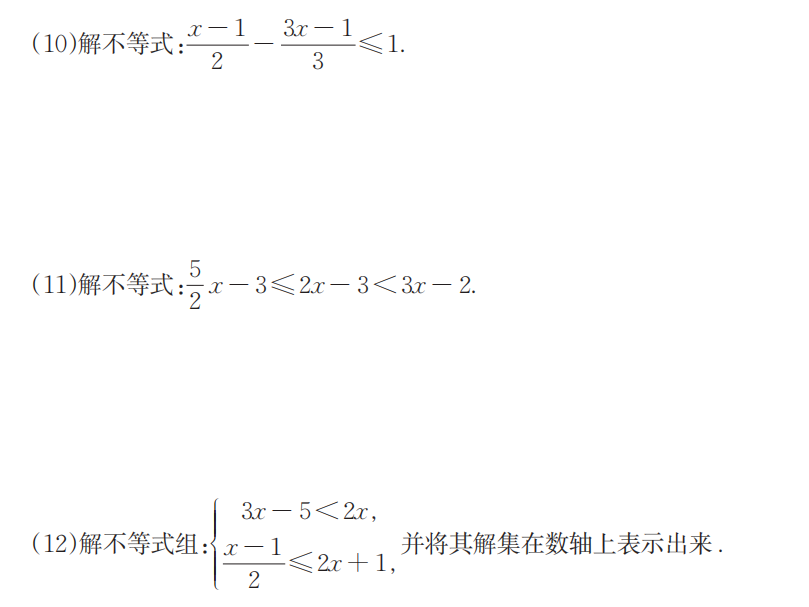 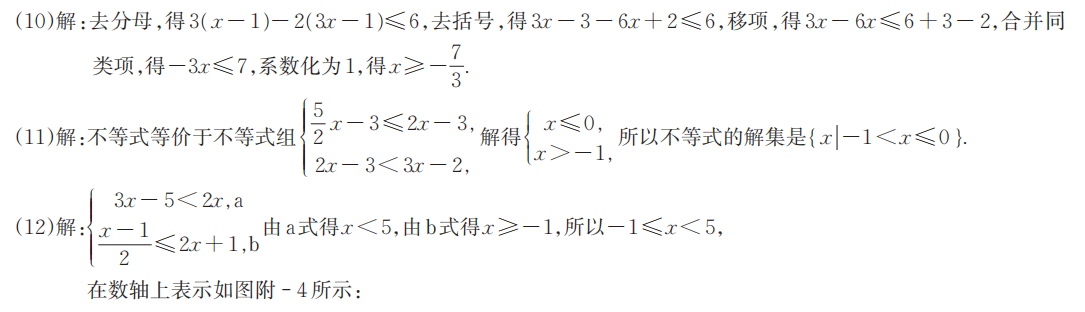 三、解答题
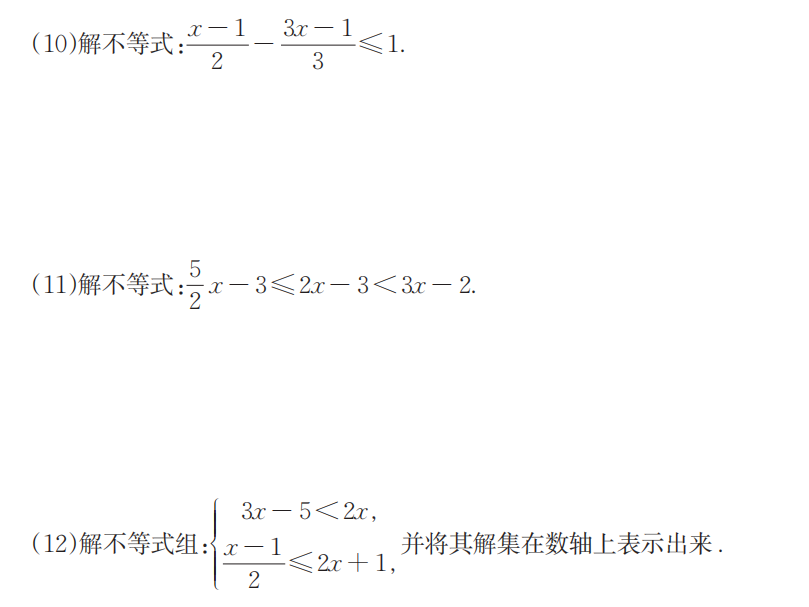 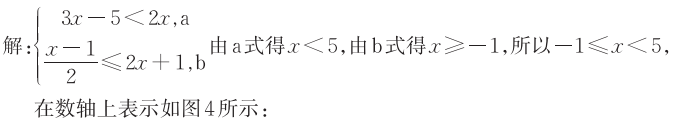 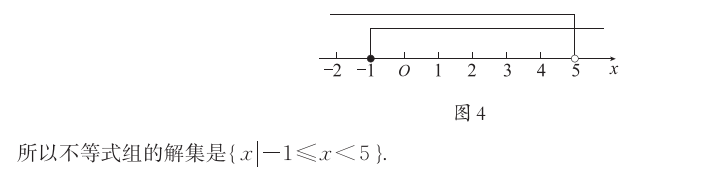 感谢收看
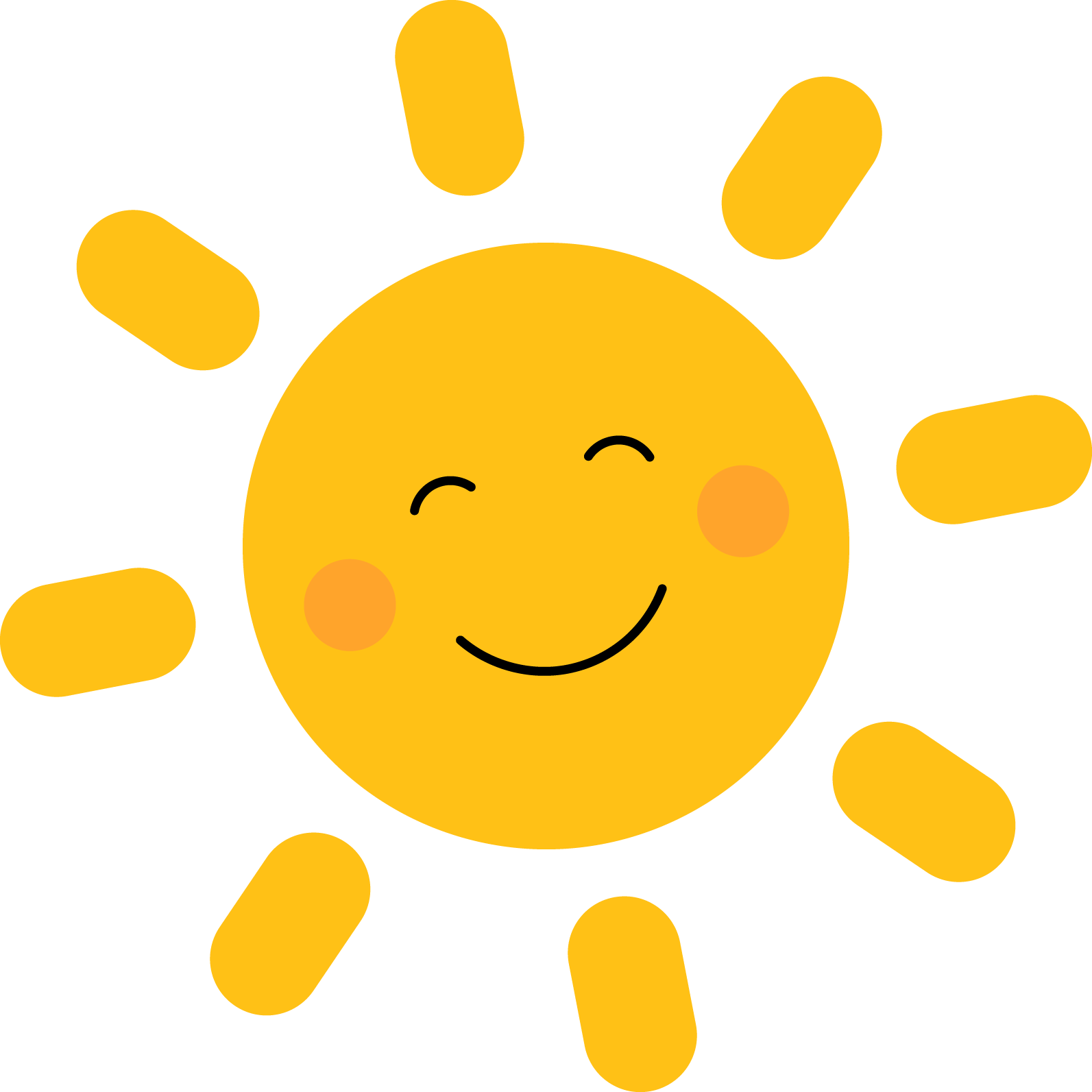